স্বাগতম
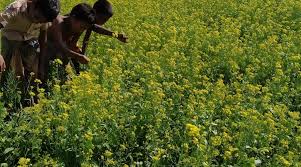 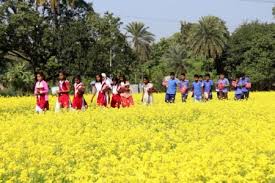 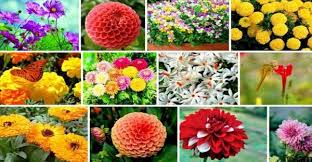 1/14/2020
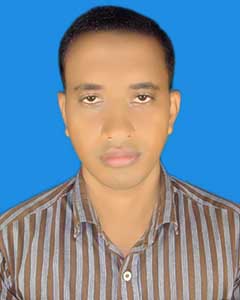 এসএম আমিনুর রহমান
সহকারী শিক্ষক
নাজিরপুর মাধ্যমিক বিদ্যালয়,মুলাদী, বরিশাল।
নিচের ছবিগুলো লক্ষ কর
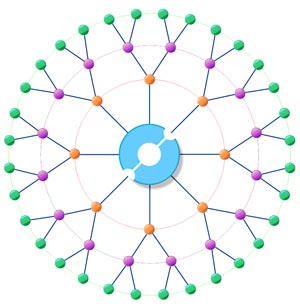 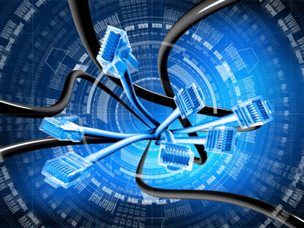 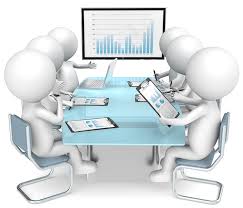 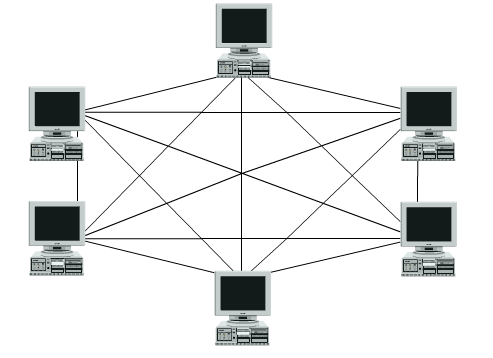 কম্পিউটার নেটওয়ার্ক ও টোপলজী
শিখন ফল
1. নেটওয়ার্ক কি তা বলতে পারবে
2. কম্পিউটার নেটওয়ার্কের প্রকারভেদ বর্ণনা করতে পারবে।
৩. নেটওয়ার্ক টপোলজি বা সংগঠন ব্যাখ্যা করতে পারবে ।
wb‡Pi Qwe wU jÿ¨ Kwi
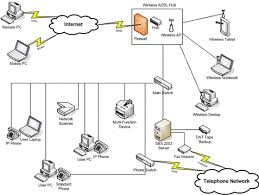 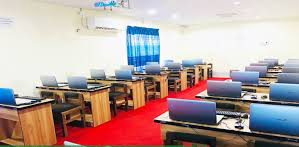 নাজিরপুর মাধ্যমিক বিদ্যালয়ের কম্পিইটার ল্যাব ।
একে অপরের সাথে সংযোগ
পরস্পর তথ্য আদান-প্রদান করা
নেটওয়ার্ক
নেটওয়ার্কের প্রকারভেদ
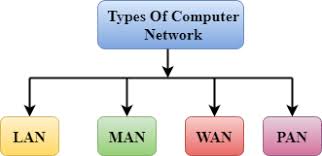 ‡bUIqv©K টপোলজি
óvi  টপোলজি
wis  টপোলজি
‡gm টপোলজি
wUª টপোলজি
evm টপোলজি
ভিডিওটি লক্ষ্য করি
wb‡Pi Qwe wU jÿ¨ Kwi
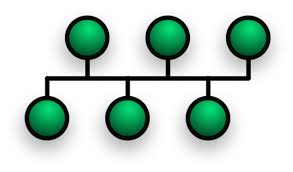 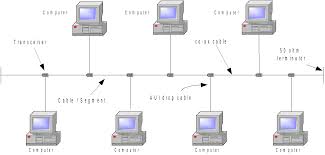 বাস টপোলজি
wb‡Pi Qwe wU jÿ¨ Kwi
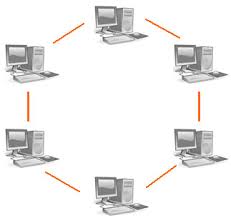 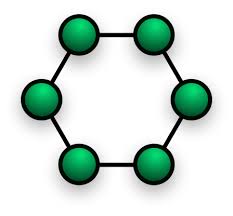 রিং টপোলজি
wb‡Pi Qwe wU jÿ¨ Kwi
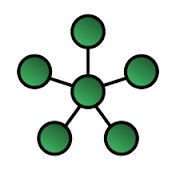 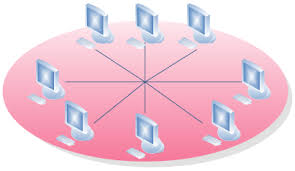 স্টার টপোলজি
wb‡Pi Qwe wU jÿ¨ Kwi
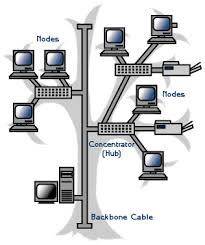 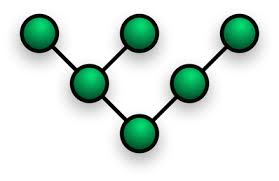 ট্রি টপোলজি
wb‡Pi Qwe wU jÿ¨ Kwi
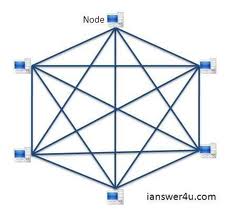 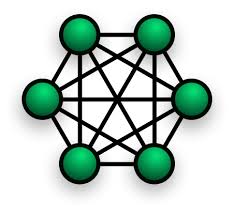 মেশ টপোলজি
দলীয় কাজ
টপোলজির উপর একটি পোস্টার তৈরী কর
পাঠ শেষে আমরা যা মূল্যায়ন করতে পারি
১|  কম্পিউটার নেটওয়ার্ক  কি ?
2| কম্পিউটার নেটওয়ার্ক কত প্রকার?
3| নেটওয়ার্ক টপোলজি কত প্রকার ও কি কি?
বাড়িতে আমাদের কাজ
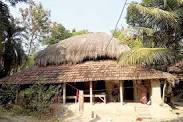 কোন  টপোলজির সুবিধা ও অসুবিধা গুলো লিখে আনবে।
ধন্যবাদ
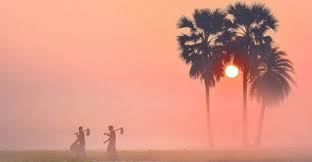 আল্লাহর রহমতে বেচে থাকলে আগামী কালকে দেখা হবে।
আল্লা হাফেজ।